GPUVerified
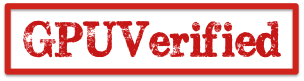 1  __kernel void
2  add_neighbour(__local int *A, int offset)
3  {
4    int tid = get_local_id(0);
5    A[tid] += A[tid + offset];
6  }
> GPUVerify --local_size=64 -–num_groups=128 kernel.cl

kernel.cl: error: possible read-write race on ((char*)A)[32]:

kernel.cl:5:3: read by thread (8, 0, 0) group (0, 0, 0)
  A[tid] += A[tid + offset];

kernel.cl:5:3: write by thread (4, 0, 0) group (0, 0, 0)
  A[tid] += A[tid + offset];
1  __kernel void
2  add_neighbour(__local int *A, int offset)
3  {
4    int tid = get_local_id(0);
5    int temp = A[tid + offset];
6    barrier(CLK_LOCAL_MEM_FENCE);
7    A[tid] += temp;
8  }
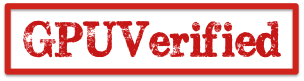 > GPUVerify --local_size=64 –num_groups=128 kernel.cl

Verified: kernel.cl
- no data races within work groups
- no data races between work groups
- no barrier divergence
- no assertion failures
(but absolutely no warranty provided)
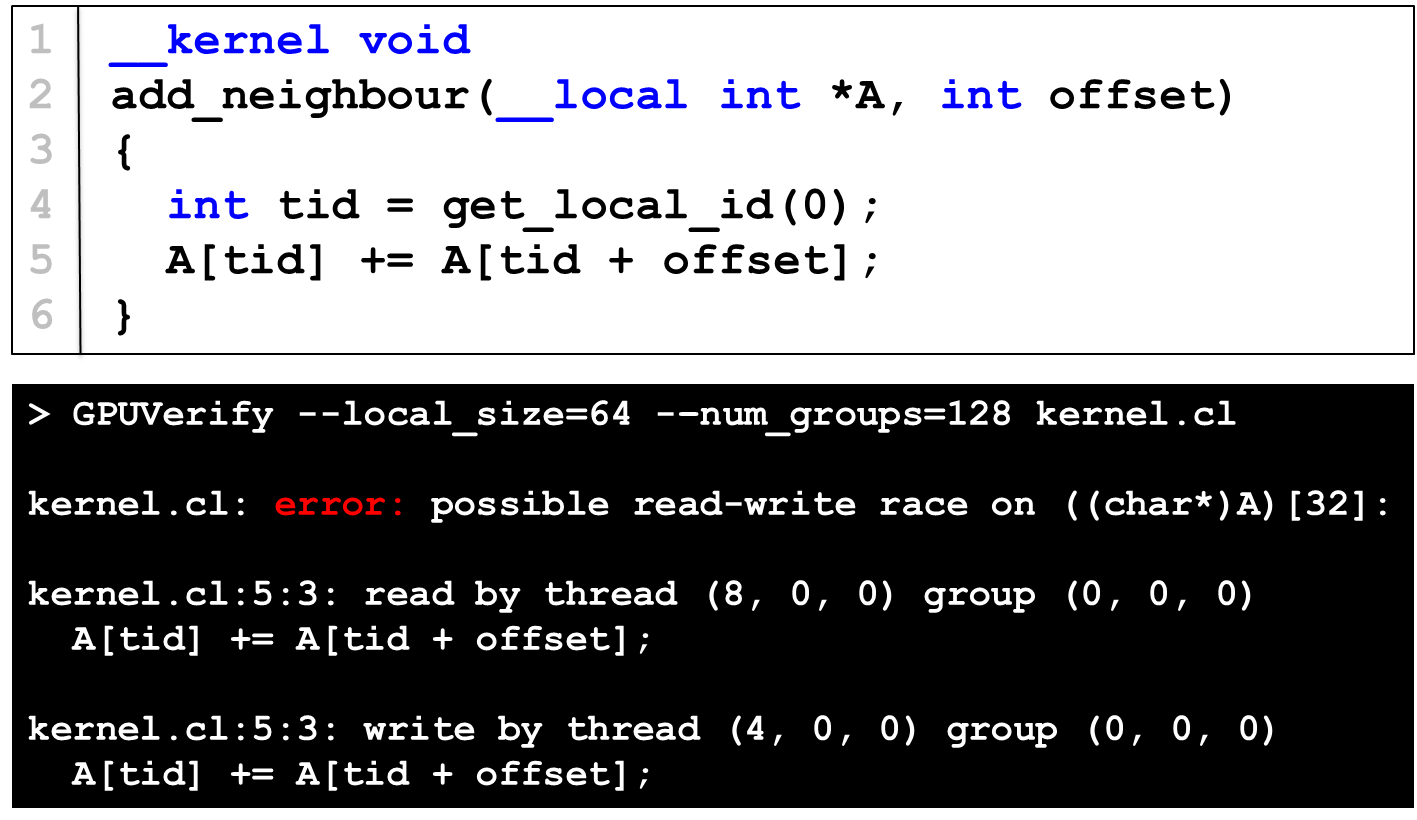 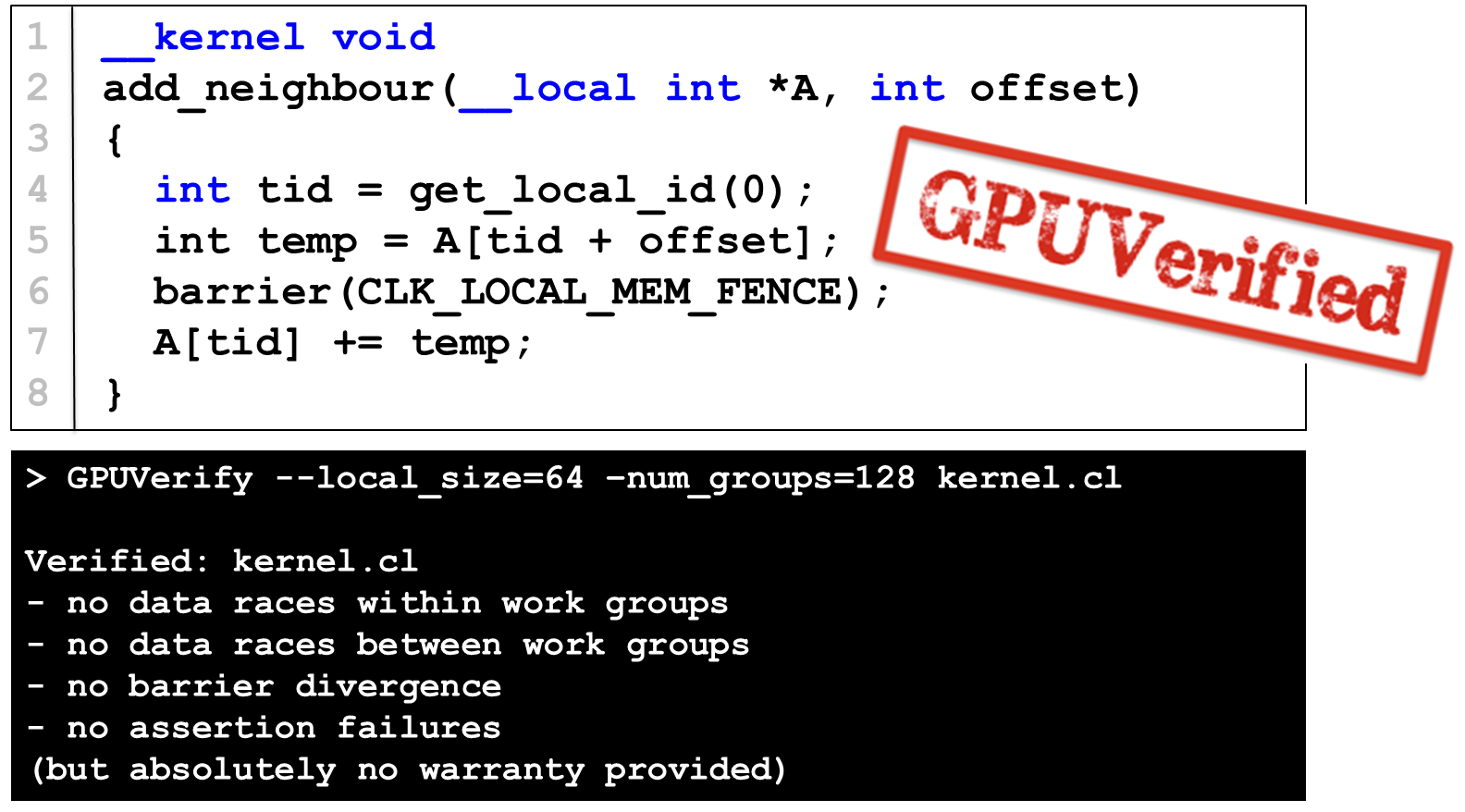